《维修管理》
任课老师：付尧明
办公地点：航空工程学院A301
办公电话：0838-5182200
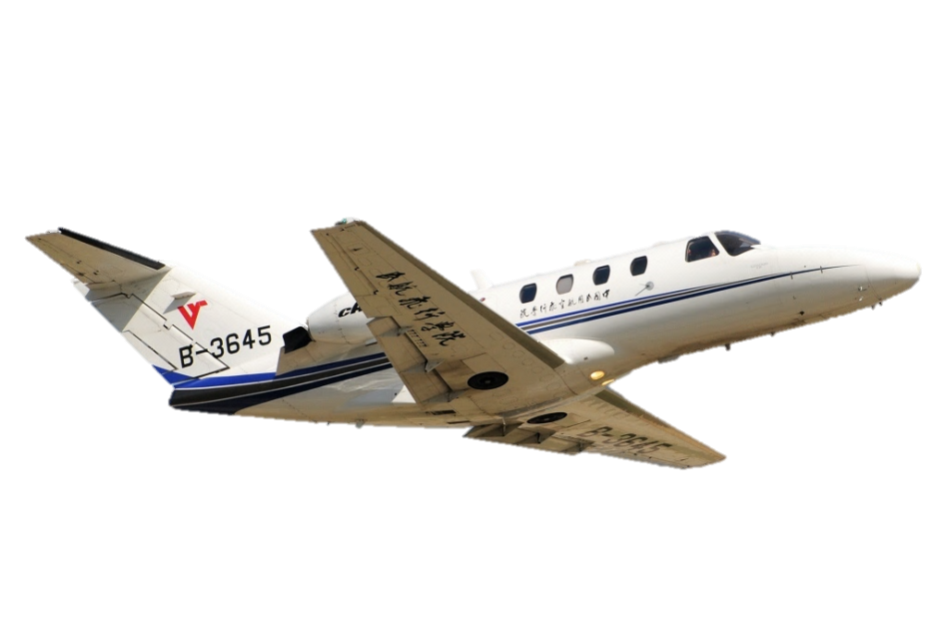 2020年9月
主要内容
一 、课程概况
二、 中国民航发展概况
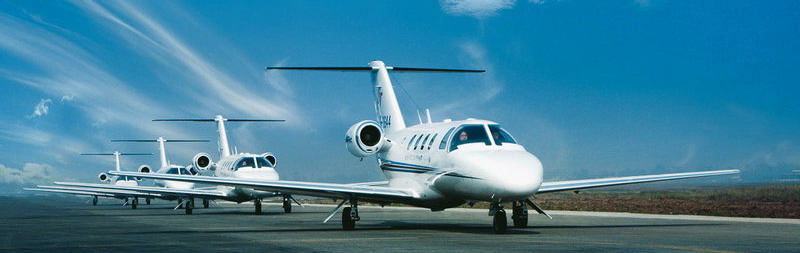 课程概况
一
1.0 课程概况
66部执照
考试
省级一流专业建设点
专业课程
《维修管理》
混合式
课程
36学时
（本科）
2学分
（本科）
1.0 课程概况
课程主要内容
维修质量与安全管理
航材与工具设备管理
维修成本控制
维修人员
维修中的人为因素
民航维修概述
民航维修基本原理
维修与管理实施准则
维修制度与组织机构
维修技术出版物
1.0 课程概况
课程目标
技能和意识
管理知识
01
02
航空人才
思想与作风
法规素养
03
04
1.0 课程概况
主要参考书
王再兴《民用航空器外场维修》
各国民用航空局规章
诺兰《以可靠性为中心的维修》
左洪福《民航维修工程学》
莫布雷《以可靠性为中心的维修 RCMⅡ》
常士基《现代民航维修工程管理》
孙春林《民航维修质量管理》
马克斯《复杂系统维修管理模型与方法》
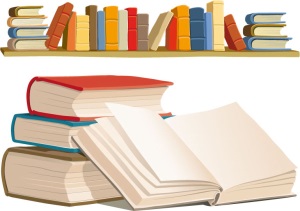 1.0 课程概况
学习资源
专业论坛
专业交流群
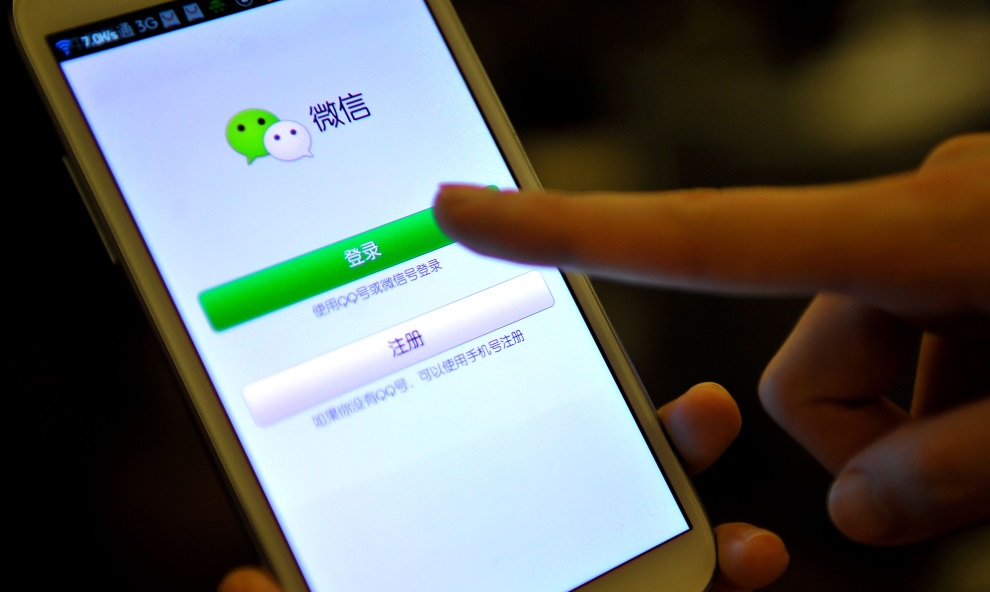 微信公众号
学术文献
1.0 课程概况
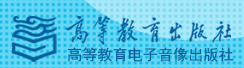 在线开放课程
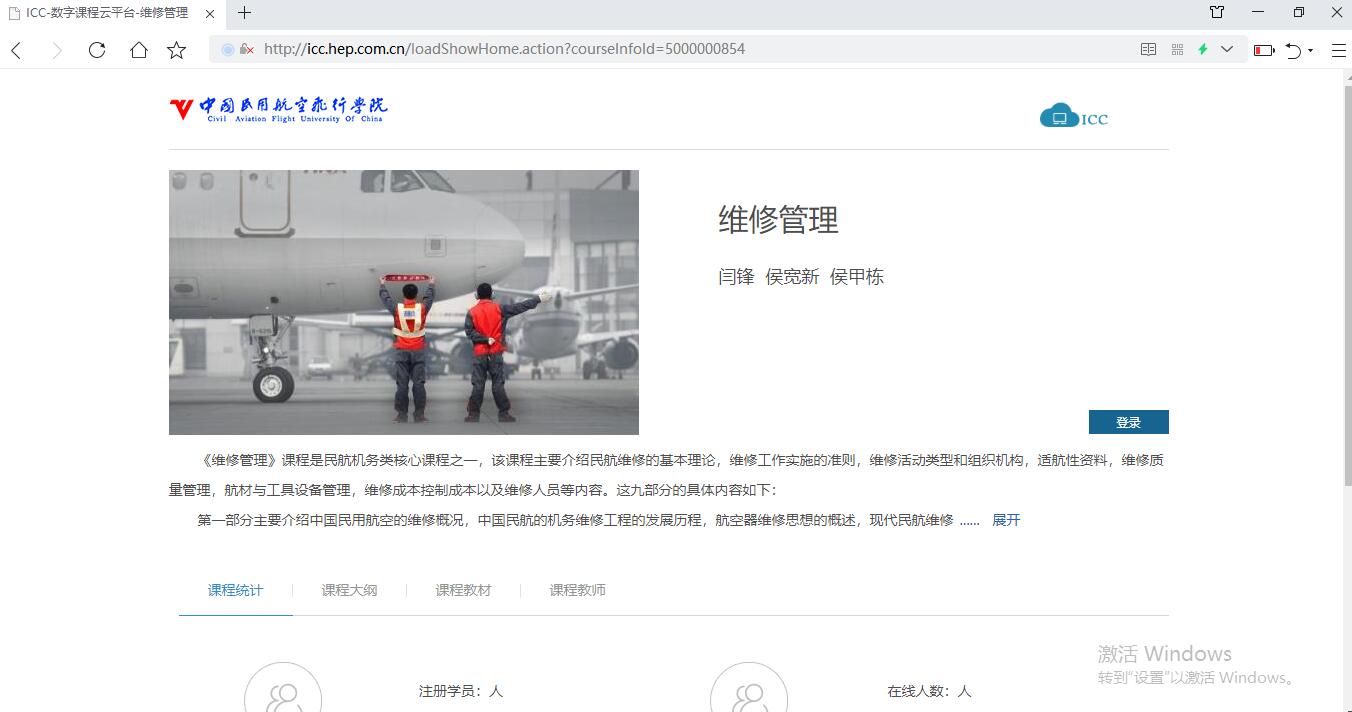 在线公开课程
ICC
要求：每个学生注册学习，流程参考使用手册
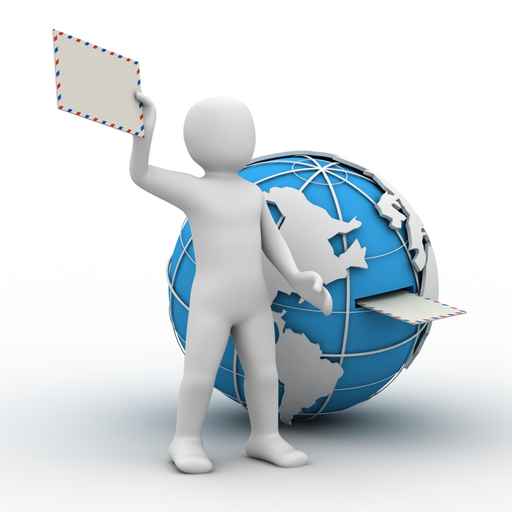 1.0课程概况
疫情期间“蹭网”上网课
个人要珍惜学习条件，努力学习
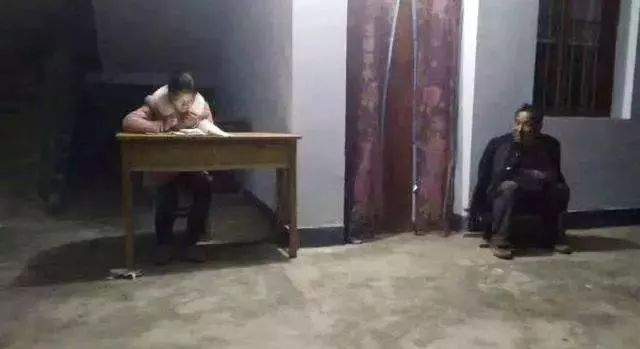 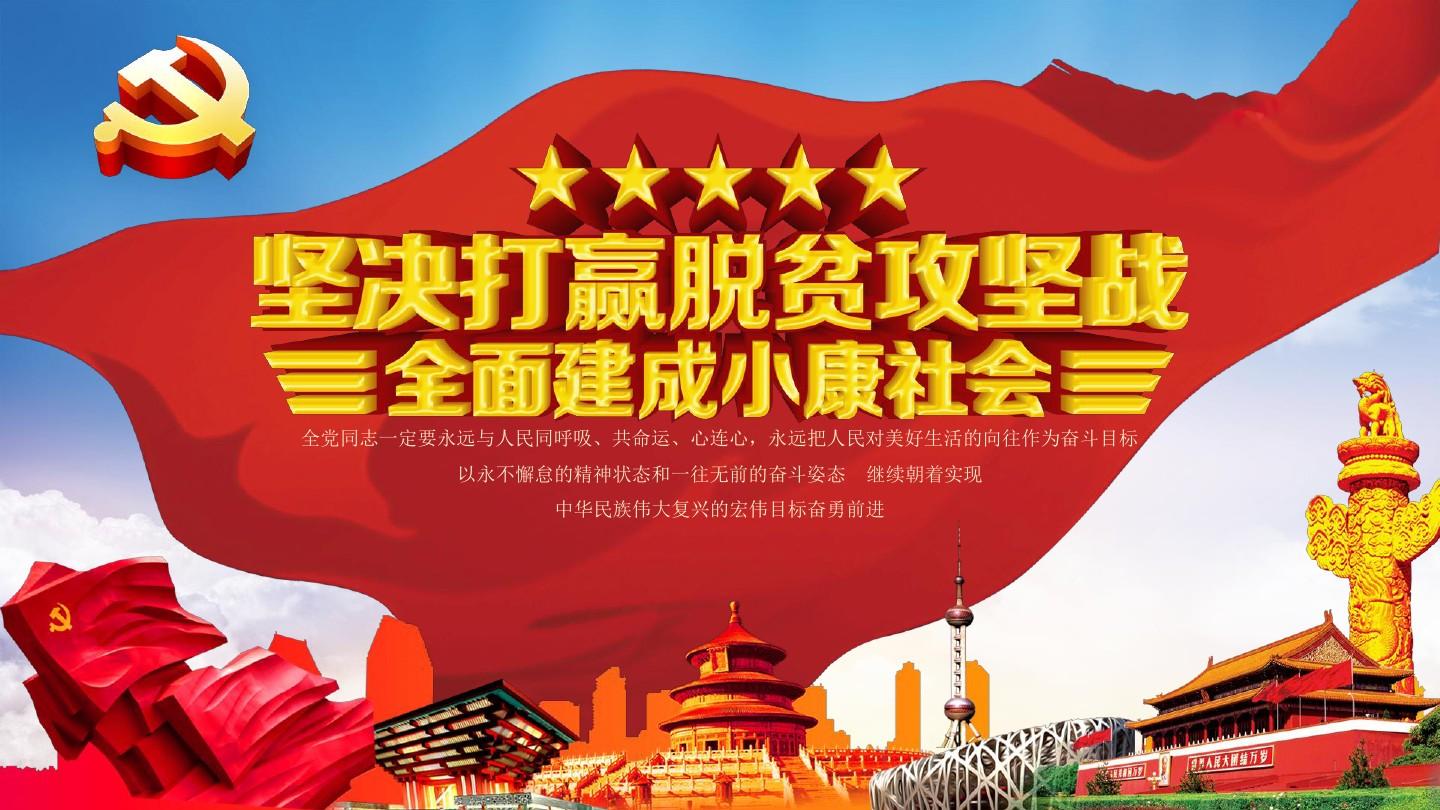 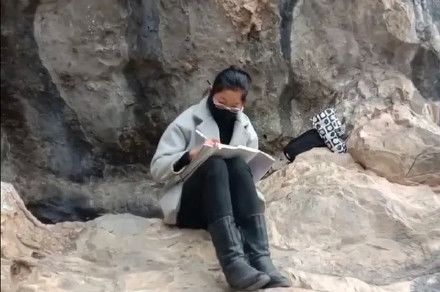 实施精准扶贫，精准脱贫，2020年全国实现全面脱贫
中国民航的发展概况
二
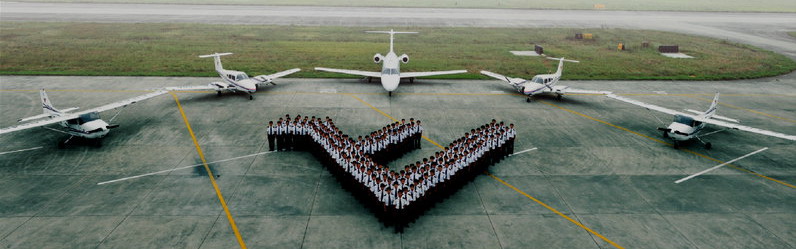 1.1 中国民航的发展概况
中国民航运输飞机3818架，定期航线5521条，其中国内航线4568条（含港澳台航线111条），国际航线953条（含与47个“一带一路”合作国家520国际航线）（数据截止2019年底）

全国运输航空持续安全飞行10年零1个月，8669万小时，并连续18年确保了空防安全（数据截止2020年9）；
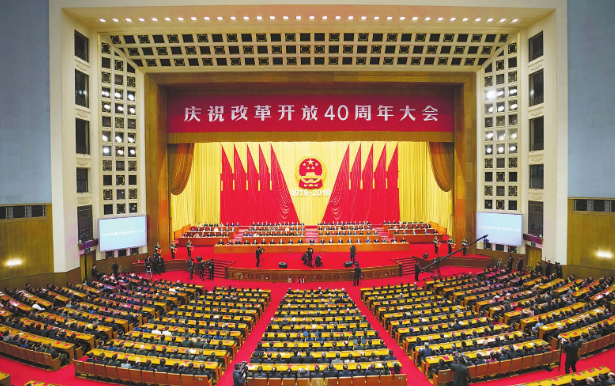 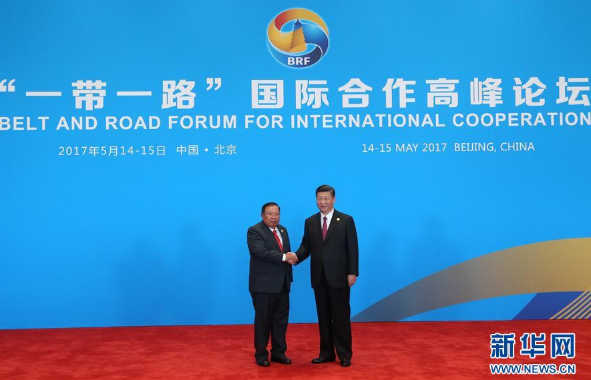 1.1 中国民航的发展概况
建国之前
（1949之前）
行业初建
（1949-1954）
行业发展（1955-1985）
与国际接轨（1986-新世纪）
行业发展进入了新时代
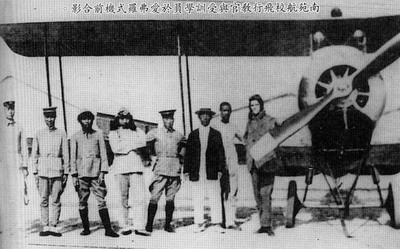 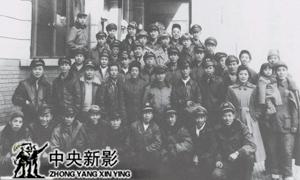 1.1 中国民航的发展概况
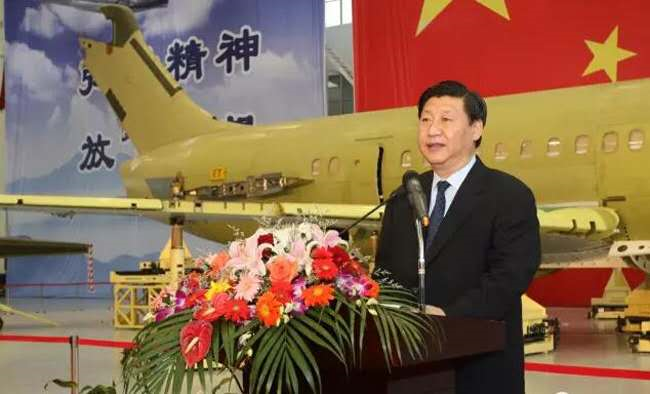 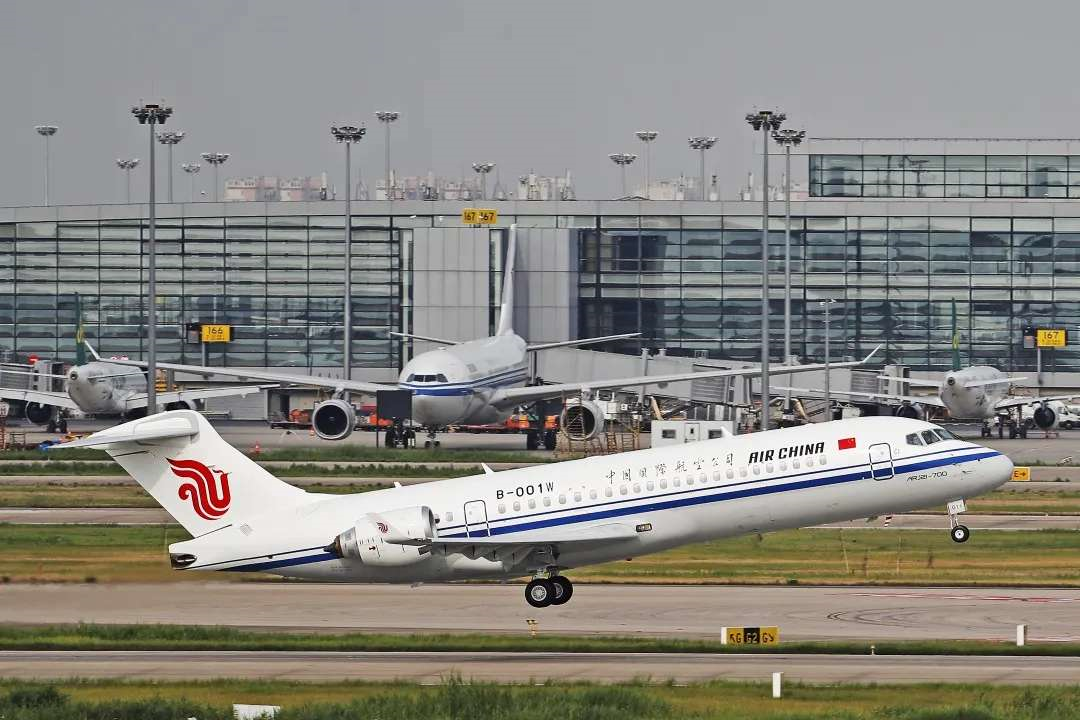 ARJ21已投入航线运行
中国研制出具有完全自主知识产权的大型商用飞机。
“大飞机梦”是
“中国梦”的重要组
成部分。
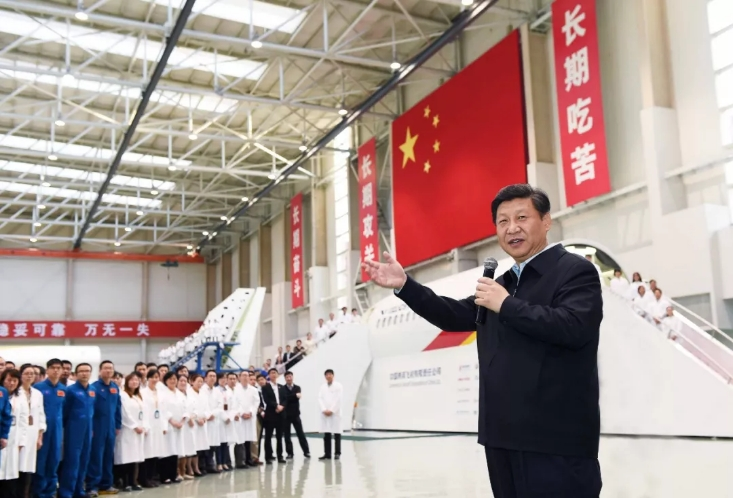 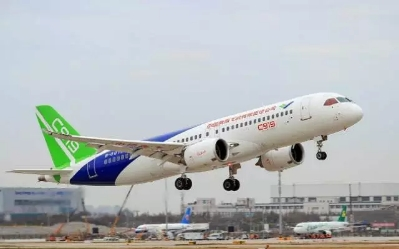 “实践反复告诉我们，关键核心技术是要不来、买不来、讨不来的。”（习近平）
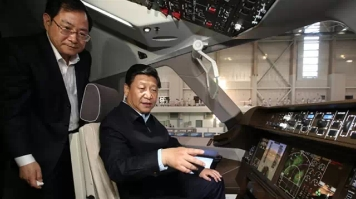 C919正在开展适航取证工作
本节小结
明确课程教学内容、目标和学习方法
了解行业发展现状、培养职业情怀
增强科技创新意识和信心
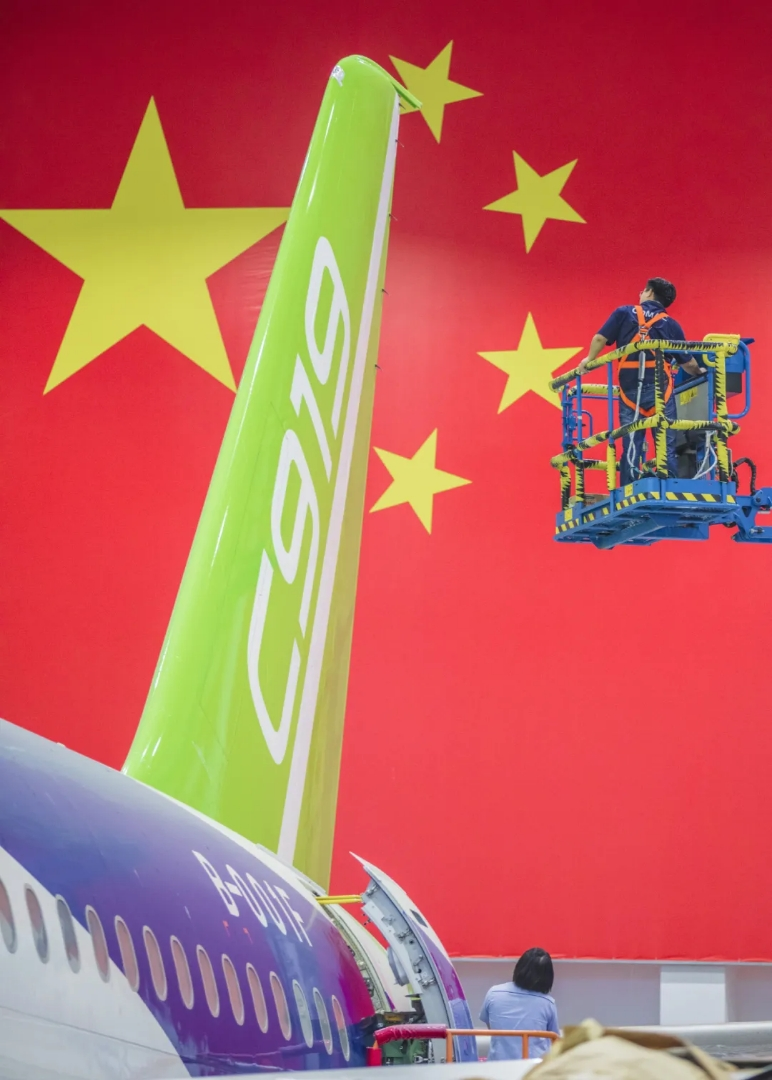 习近平：“创新之道，唯在得人。得人之要，必广其途以储之。”
同学们努力学习为早日
实现“大飞机梦”，
“中国梦”建功立业！